JU Market Ops EG – EVSE Presentation
August 30, 2016
1
ChargePoint Policy Activity in New York
ChargePoint has been engaged in New York EV policy development since its inception, including:
NYPSC’s first Declaratory Ruling on an exemption from regulation of EV Charging services 
REV Comments, Reply Comments 
Clean Energy Fund  Comments, Reply Comments
NY Green Bank Support Funding Comments 
NYSERDA Grant programs, including recent collaboration with CalSTART Cleaner Greener Communities; partnership with National Grid 
NYSERDA letter of support for E3 Cost benefit analysis for Utility role in EV Charging/NYS 
NYSERDA  NYS Grid- Interactive Vehicle Study Vermont Energy Investment Corporation 
ChargePoint America ARRA funding to NYC Fleet  
ChargePoint has recently helped to raise the profile of EV/EVSE issues through:
Collaborating with intra-industry stakeholders with a letter to legislators supporting the recent EV rebate in the NYS Budget; 
Publishing op-eds highlighting the need to expand support for EVs and EVSE with EV Rebate (Albany Times Union; Crain’s)
2
ChargePoint Stations & Drivers in New York
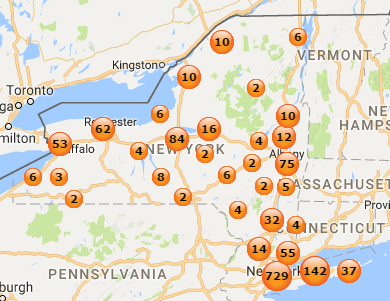 1,409 charging ports
4,555 ChargePoint drivers
Why People Register:
Cards come with vehicles
Easy access to charging stations
Easy payments Alerts for:
Vehicle charged
Plug out
Ground fault
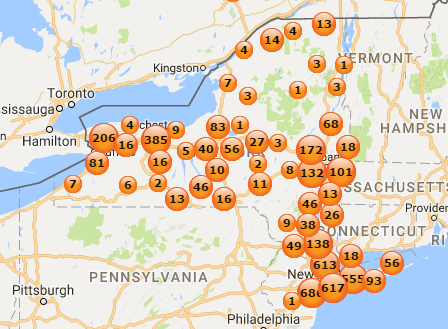 3
BMW/VW Express Corridor Program: UN Award
4
BMW / VW East Coast Corridor Statistics
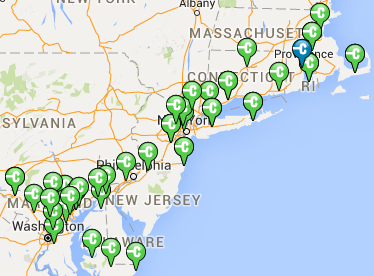 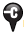 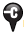 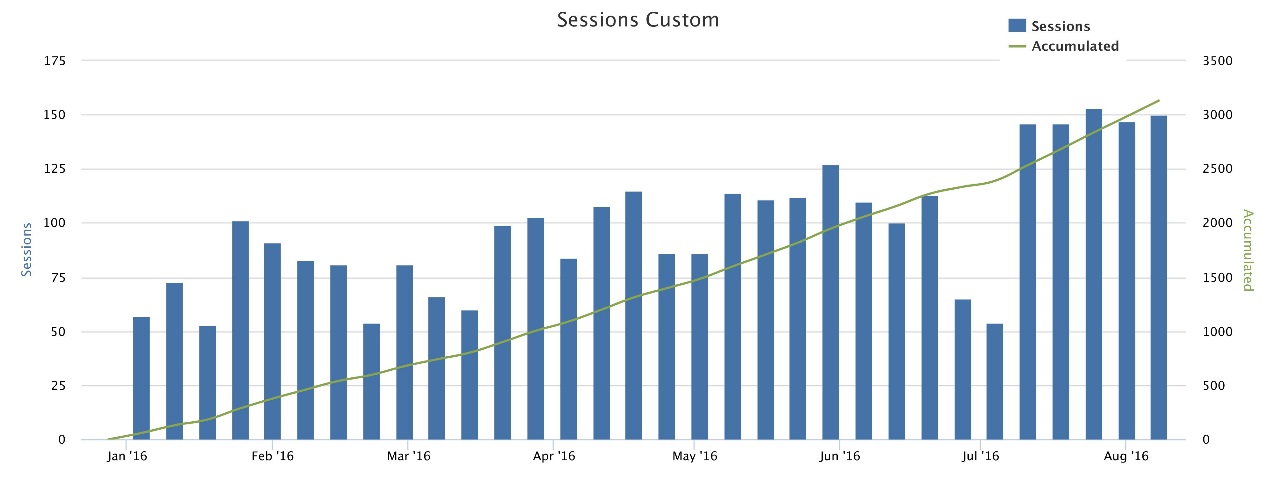 East Coast Sessions Since 1/1/16
5
NYPSC – Case 13-E-0199
ELECTRIC VEHICLE CHARGING STATIONS ENCOURAGED
 PSC Removes Obstacle to New Investments in Charging Stations —Albany, NY—11/14/13
NYPSC Found that Commission does not have jurisdiction over:
Charging stations;
The owners or operators of charging stations;
The Transaction between such owners or operators of charging stations and members of the public
The Commission’s determination, however, does not diminish its ability to respond to changes in the market in which charging stations operate.
6
States with Utility Exemption for Charging
Washington
Maine
North Dakota
Montana
Minnesota
Vermont
Oregon
Idaho
New
Hampshire
Maryland
Massachusetts
Wisconsin
South Dakota
New York
Wyoming
Rhode Island
Michigan
Connecticut
District of Columbia
Pennsylvania
Iowa
Nebraska
New Jersey
Nevada
Ohio
Delaware
Illinois
Indiana
Utah
Maryland
West
Colorado
Virginia
California
Virginia
Kansas
Missouri
Kentucky
North Carolina
Tennessee
Arizona
Oklahoma
South Carolina
Arkansas
New Mexico
Georgia
Mississippi
Alabama
Hawaii
Texas
Hawaii
Louisiana
Allowed

Docket Opened

Targeted for 2016-2017

TBD
Florida
500 Miles
0
0
500 KM
7
Guidelines/Opportunities REV Demo Projects
#1: REV demonstrations should include partnership between utility and third party service providers. These partnerships may be unique to each demonstration depending on the situation
#3:  Demonstrations should delineate how the generated economic value is divided between the customer, utility, and third party service provider(s). The demonstrations should propose how much of the projected capital expense needs to go into the rate-base versus competitive markets
#8 : Utilities should explore opportunities in their demonstrations to     work with and include various residential, commercial, institutional and industrial customer participants
#6:  Demonstrations should inform pricing and rate design modifications. For example, a component of a trial can test demand response, real time, or time of use pricing to better understand how to motivate different consumers
Partnership will bring business experience that will accelerate the adoption of electric vehicles, provide products and services that will present value to the customer as well as accelerate the development of a market for EV Charging services
One objective of the demonstration will be to bring a proposed cost allocation methodology and cost recovery to the NY PSC for consideration to scale EV adoption in New York going forward 
Proposals to  enable residential, Multi-Dwelling,  workplace customer  and low income community participation and target the most critical markets for EV Adoption 
EV Charging Demonstration should consider piloting Rate Plans to enable grid efficiencies and participation in Demand Response  
It is important to frame this partnership in terms EV Adoption, EV Infrastructure market development and customer needs, as well as, customer choice as both policy outcomes and addressing the need to support EV Infrastructure deployment to scale in the State.
8
ChargePoint’s Guiding Principles
Utilities should enable customer choice in charging equipment and services. The site host must have the ability to choose, from a list of multiple qualified vendors, the technology they want installed on their own site. 
Utilities should set requirements for chargers and grid management capabilities (including demand response) but allow for future innovation by creating a “rolling” vendor certification program. By allowing new technologies to apply for certification mid-program, additional features for network and chargers can be brought to market by vendors to enable competition and differentiation.
Site host should have the ability to control pricing for charging services. This allows pricing to be tailored to the specific driver behavior unique to that site. (Example: free workplace charging vs. need to move drivers at retail sites.)
Site hosts should be required to have “skin in the game” – with the exception of underserved markets or disadvantaged communities. This ensures effective siting and efficient use of ratepayer funding.
Utilities should avoid creating island networks given that a drivers’ network is always going to be larger than a utilities’ territory or a single Commission’s jurisdiction.
9
White House National Guiding Principles to Promote Electric Vehicles and Charging Infrastructure
Nearly 50 industry members are signing on to the following Guiding Principles to Promote Electric Vehicles and Charging Infrastructure. This commitment signifies the beginning of a collaboration between the government and industry to increase the deployment of electric vehicle charging infrastructure. 
Drive the market transformation to electric vehicles by making it easy for consumers to charge their vehicles with grid-connected infrastructure that is accessible, affordable, available and reliable, and interconnected with other low carbon transportation options where feasible
Promote electric vehicle adoption by increasing access to charging infrastructure and supporting the development of plug-in electric vehicles that are as accessible, available, and convenient as gasoline-powered vehicles.
Promote a robust market for vehicle manufactures, utilities, equipment service providers and support industries that ensures a consistent user experience, customer choice, and allows for a streamlined permitting process.
Enhance American manufacturing competitiveness, innovation, and the development of advanced technology.  
Attract and leverage private, State, and Federal investment in electric drive vehicle deployment, infrastructure, research and development, and education and outreach. 
Enable smart charging and vehicle grid integration through solutions such as demand response, and other energy storage and load management strategies.
10
Industry Coalition for EV Charging Principles
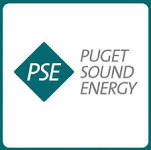 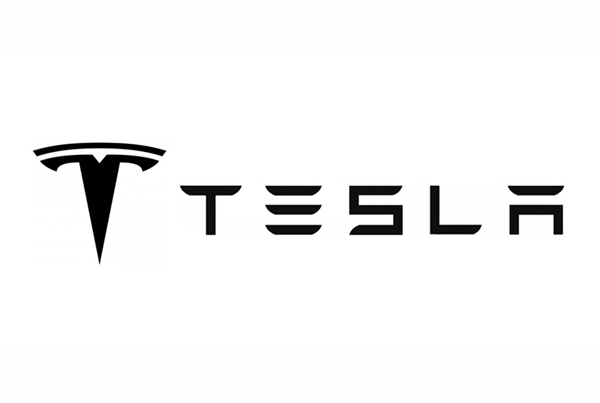 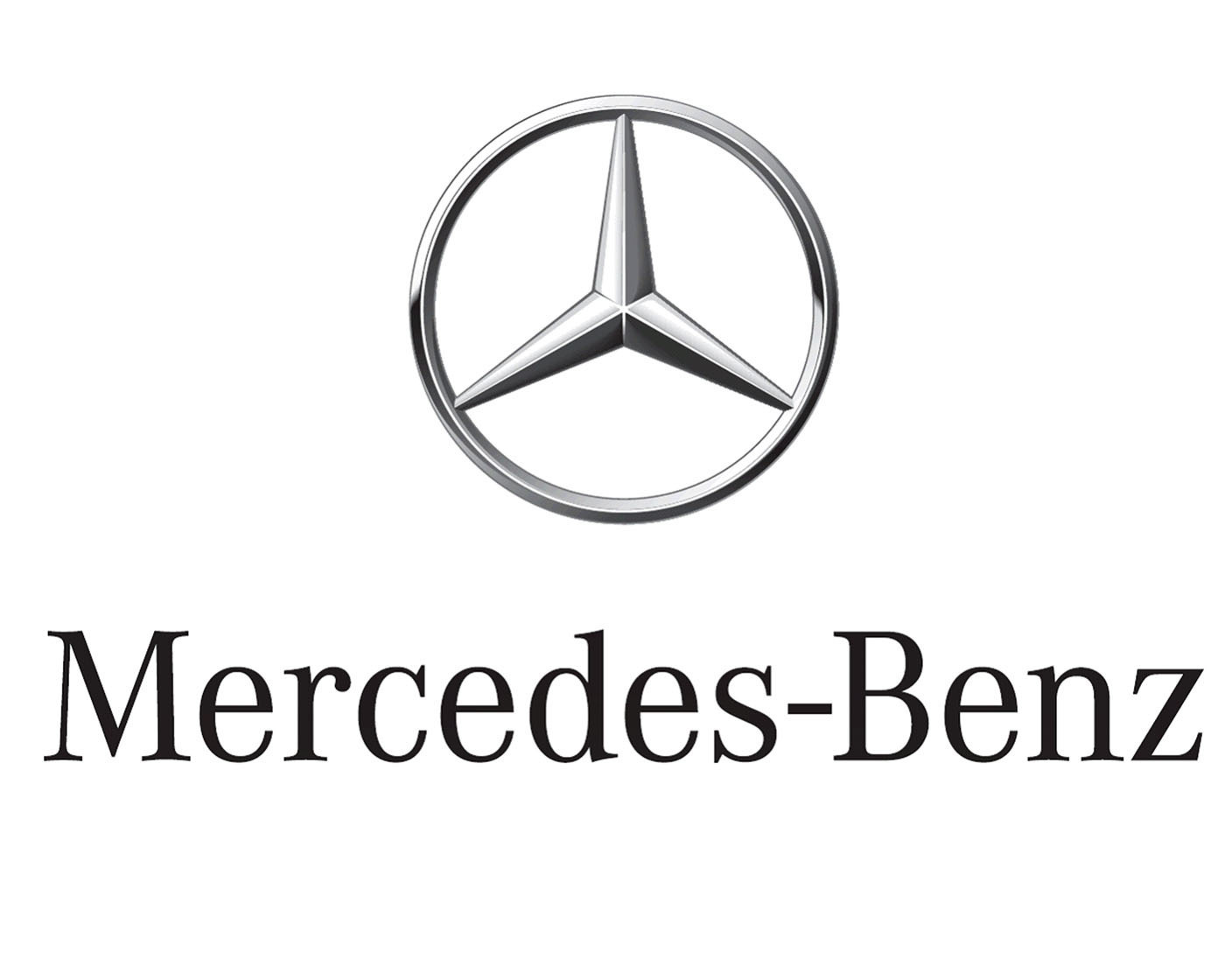 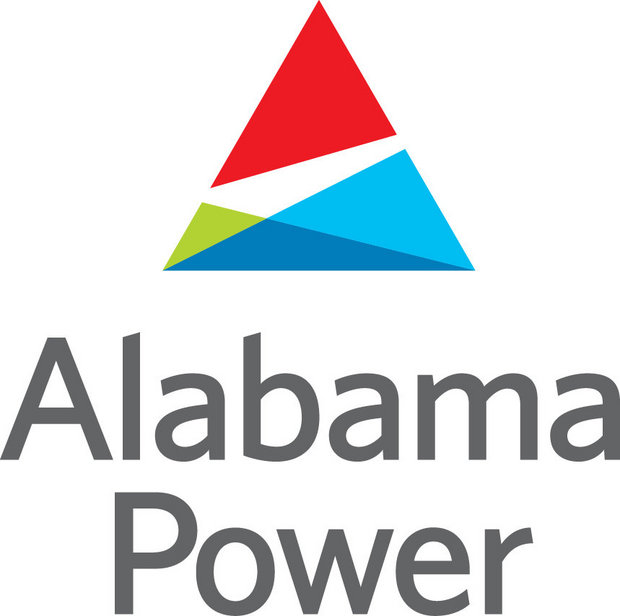 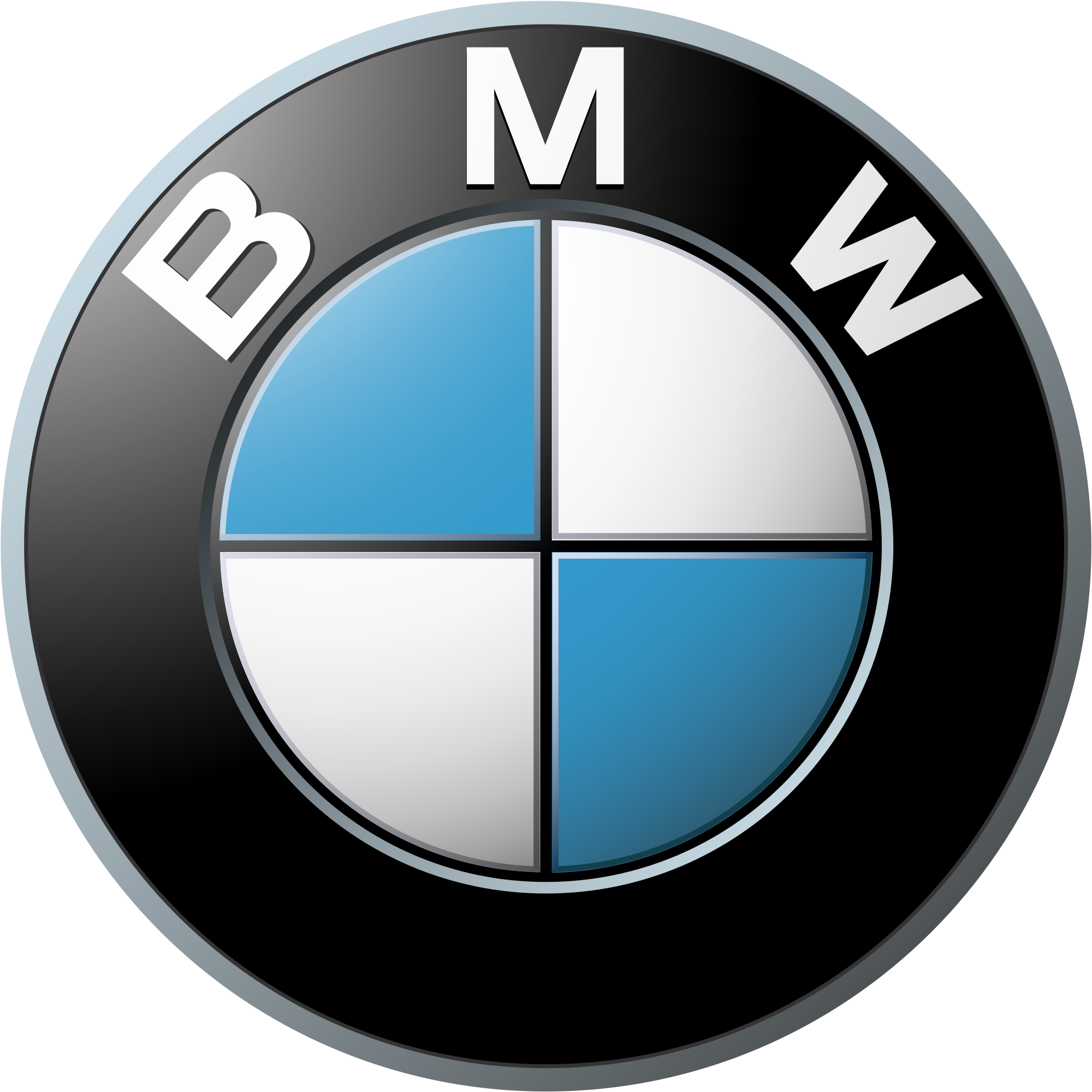 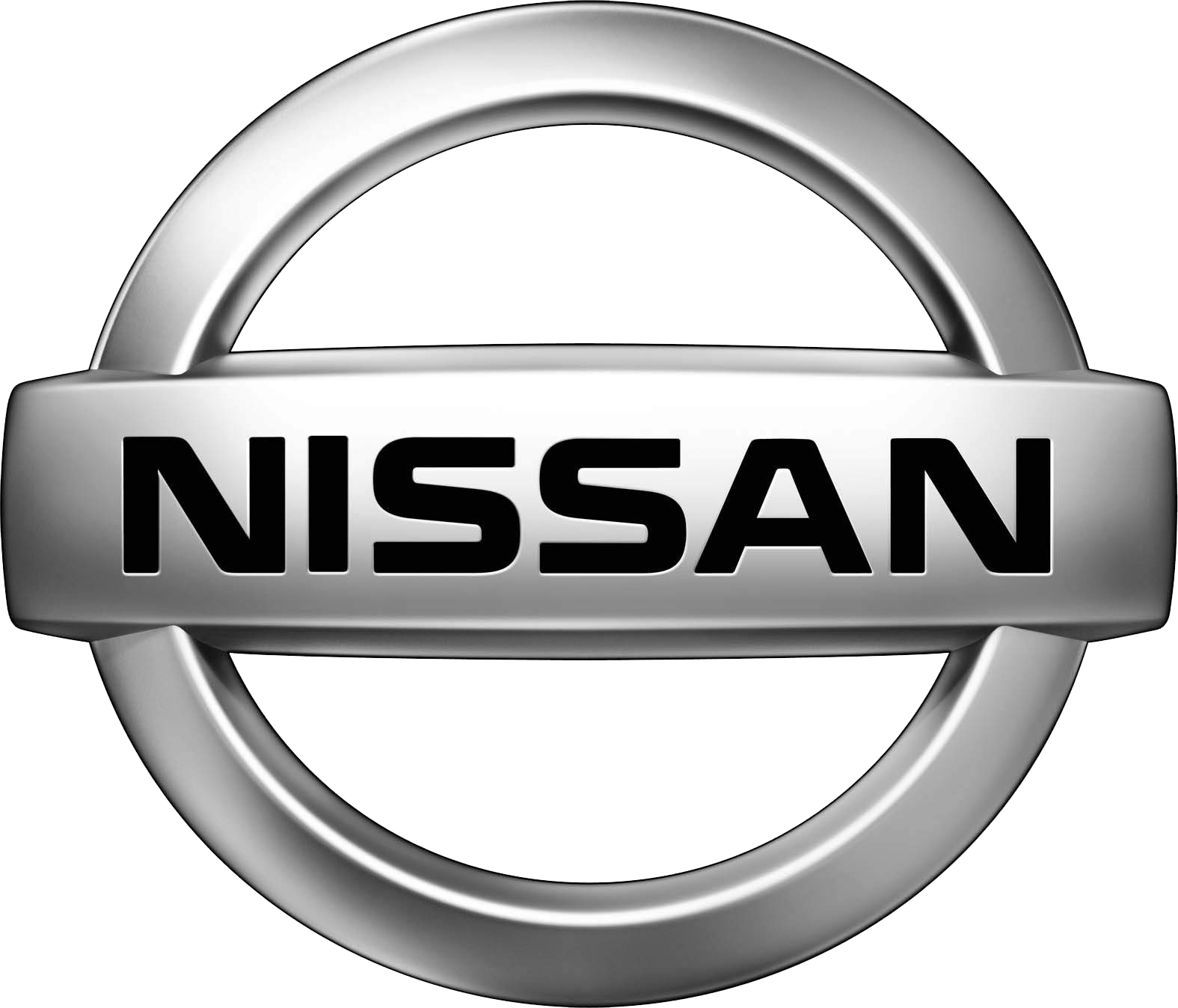 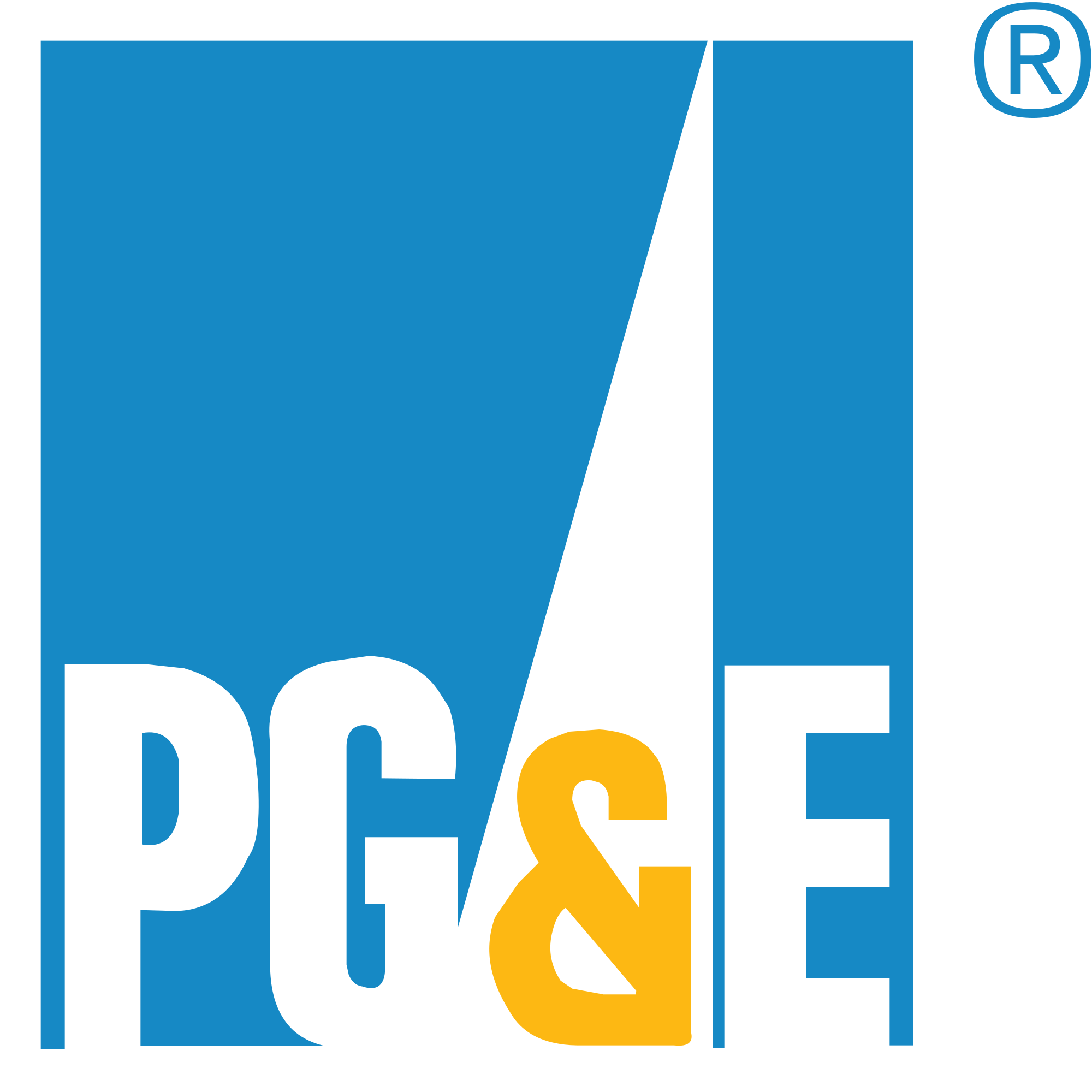 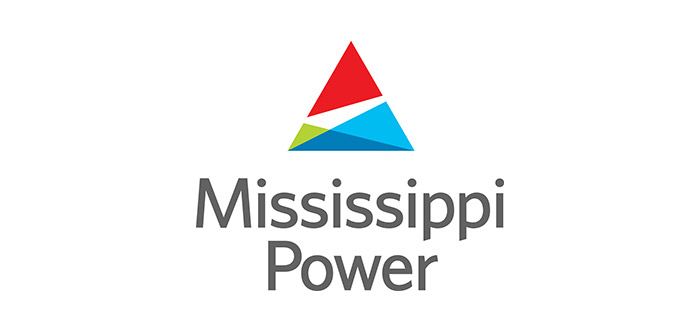 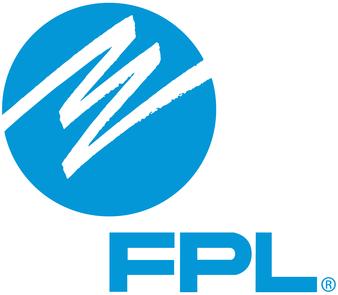 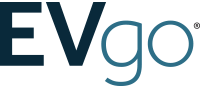 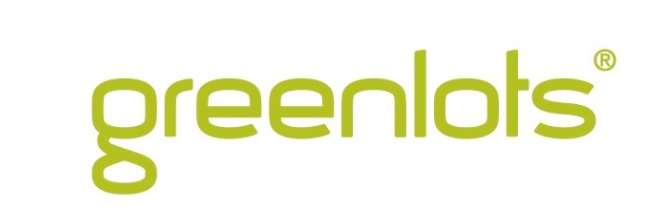 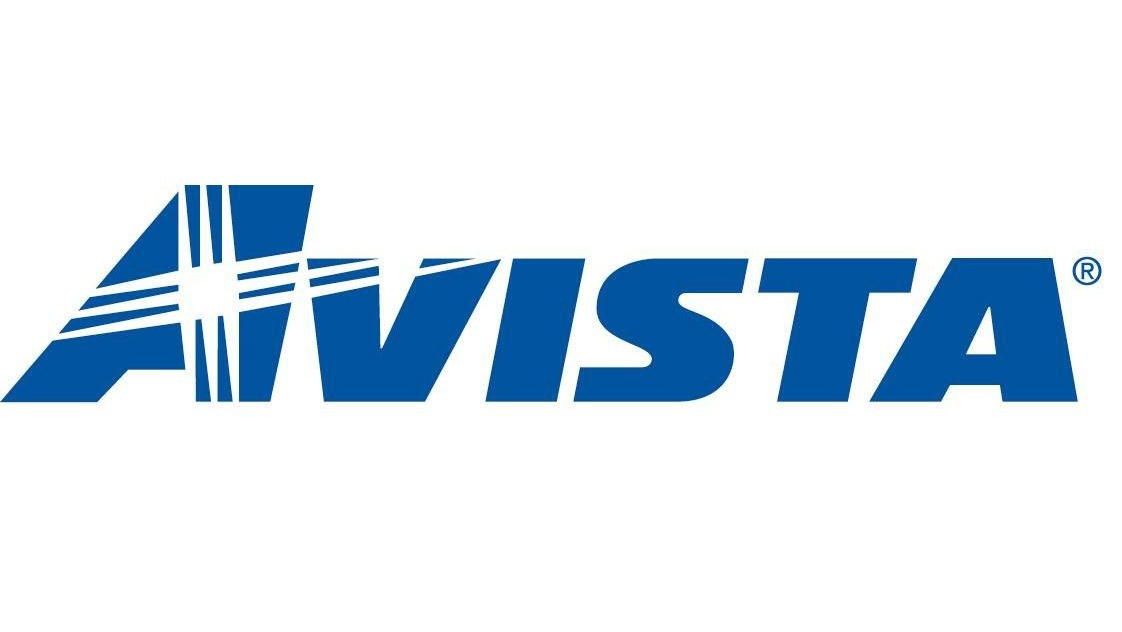 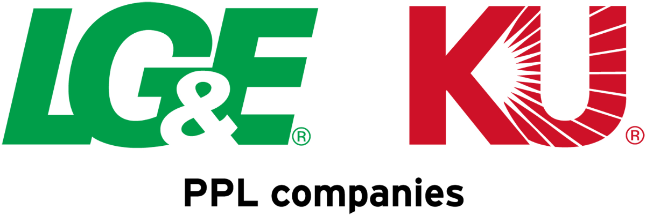 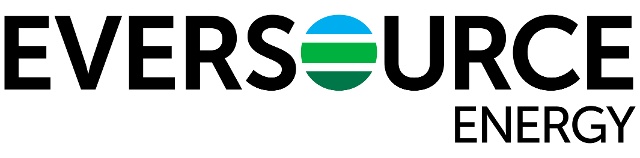 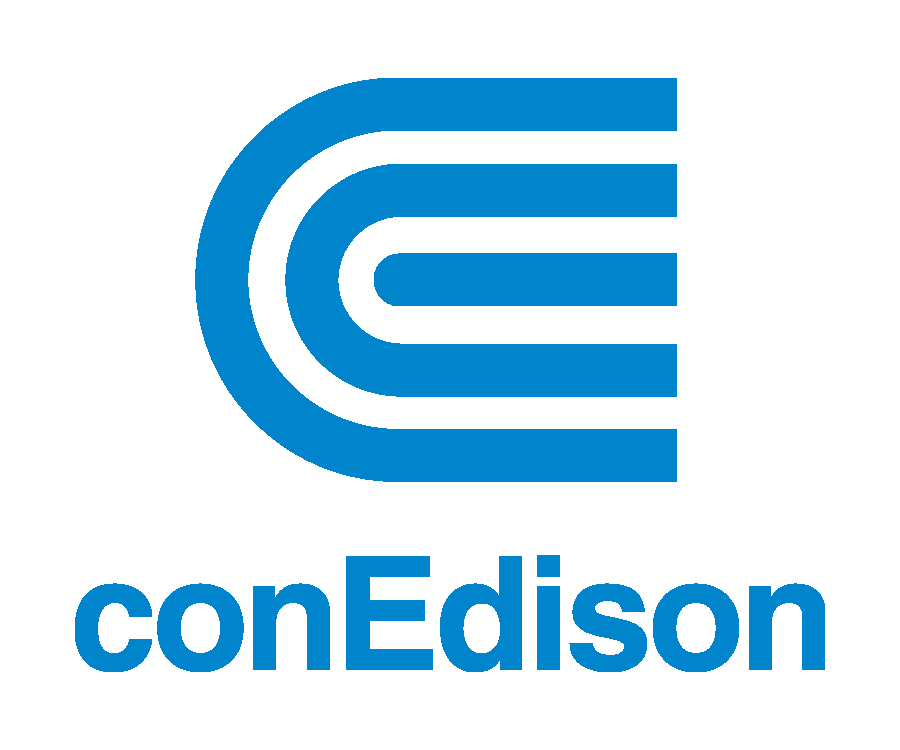 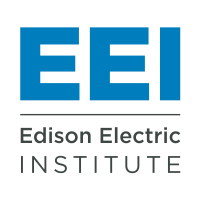 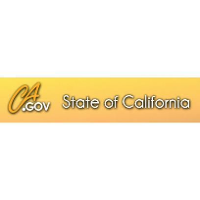 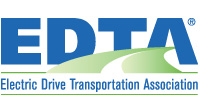 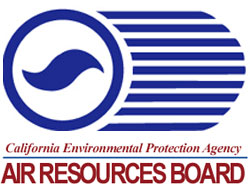 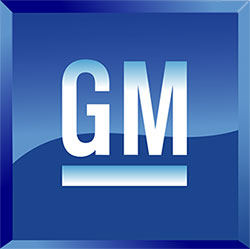 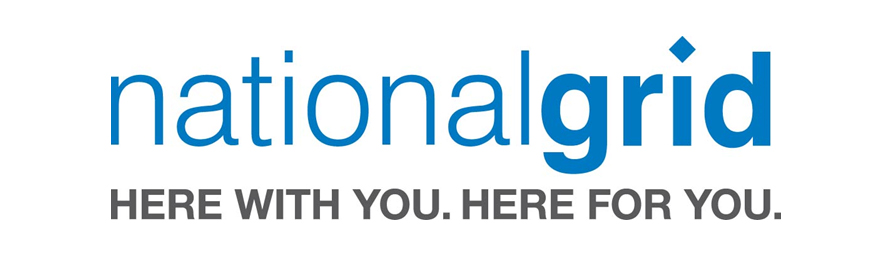 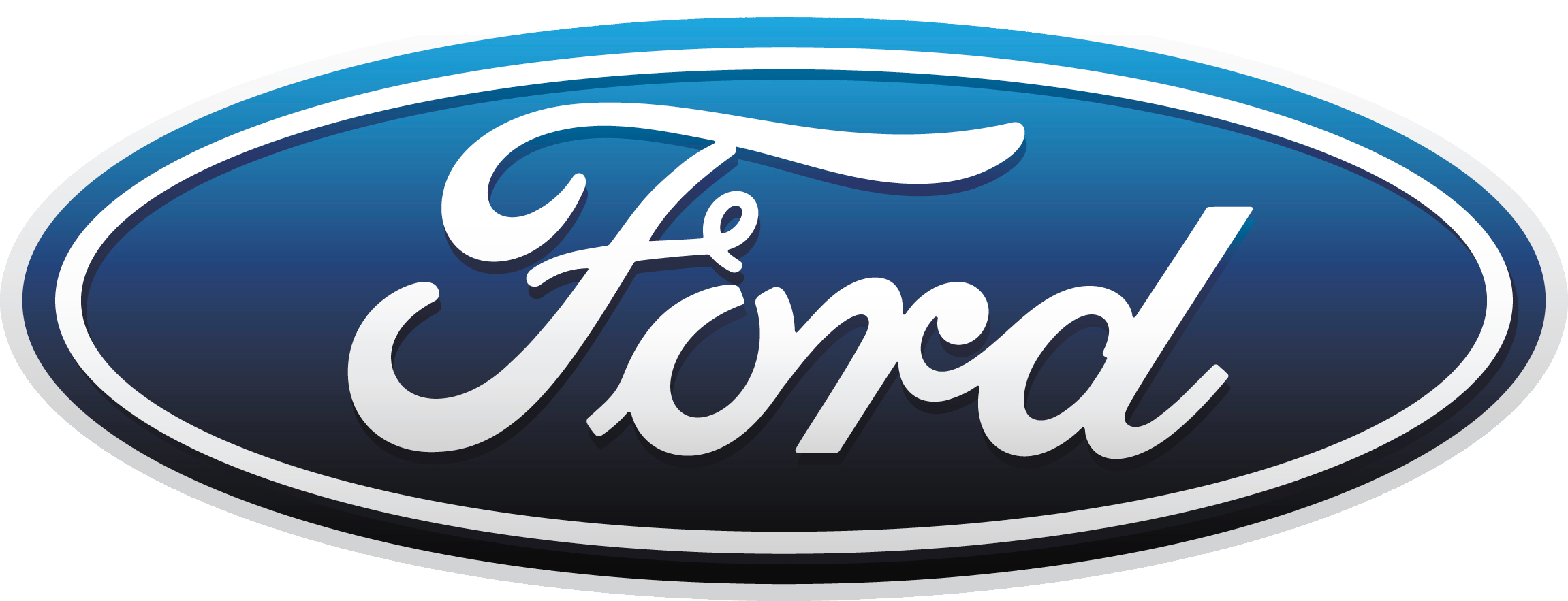 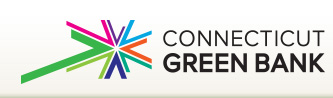 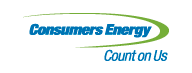 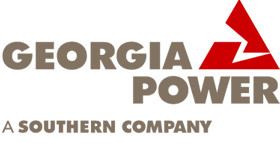 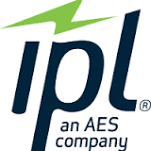 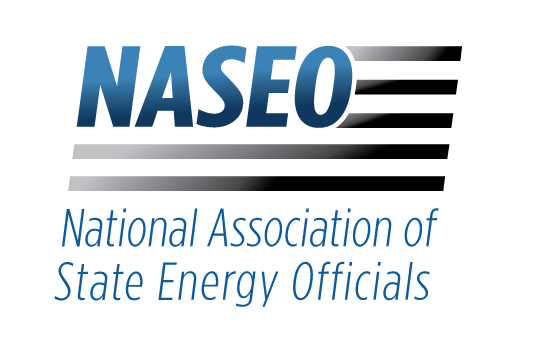 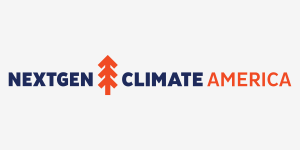 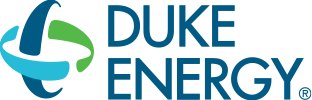 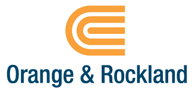 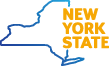 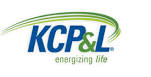 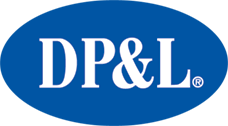 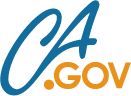 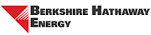 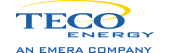 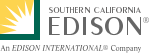 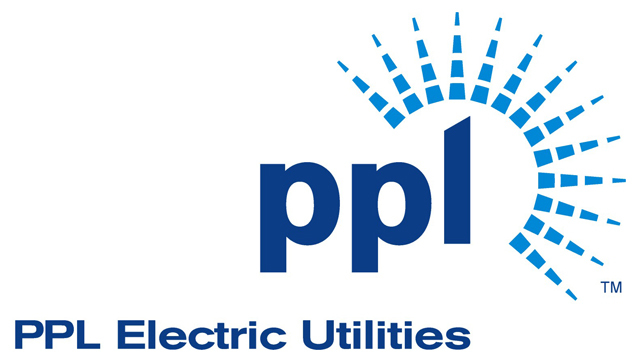 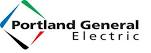 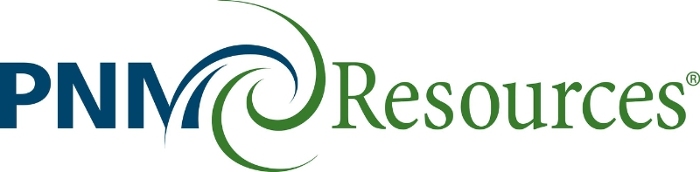 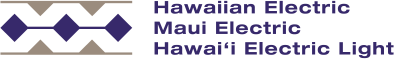 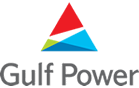 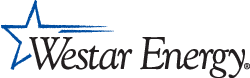 11
Industry Association Created
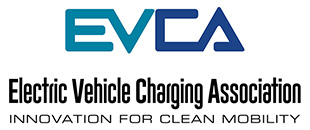 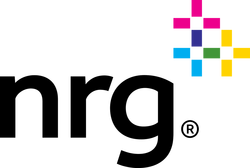 EVCA is a California-based advocacy organization representing the companies leading EV charging infrastructure, technology and services and working to grow clean transportation.

EVCA represents the companies who are leading the growth of the electric vehicle charging infrastructure, technology, and services industry.
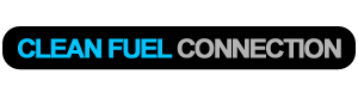 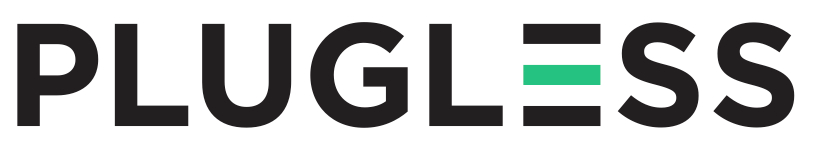 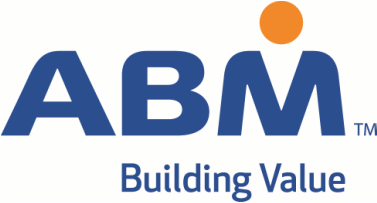 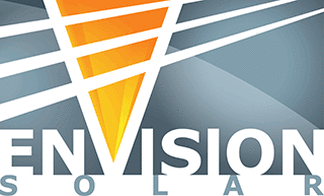 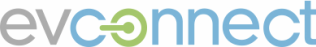 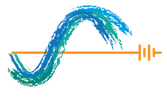 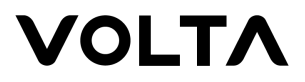 12
1
Federal Activity:  VW “Dieselgate” Leads to Billion Dollar Opportunity
$800 million in ZEV
 in California
L2, DCFC, Heavy Duty, High Speed Charging Stations and “Brand-neutral” Education Campaign
$1.2 billion  in ZEVOutside of CA
L2, DCFC, Heavy Duty, High Speed Charging Stations and “Brand-neutral” Education Campaign
$2.7 billion Mitigation State Funds
Up to 15% of each state’s allocation on EV charging stations, the rest on ZEV buses, clean trucks and fleet conversions
Administered by Independent Trust for States
Administered by VW
13
Appendix D – State Funds for Charging Stations
In addition to the $2 billion in Appendix C for ZEV investments, the VW settlement includes a SEPARATE $2.7 billion for diesel emission mitigation.
This funding is administered by an independent trustee, not VW.
Each state has an allocation ranging from $7.5 million for least impacted states to $381 million for California.
Up to 15% of this funding per state can be used to incentivize the installation of EV charging stations, with priority given to charging installed on government property.
The rest of the “Appendix D” funding can be used to convert or purchase new alternate fueled heavy duty trucks, school buses, transit buses, freight switchers, ferries/tugs, shorepower for ocean going vessels, local fright trucks, airport ground equipment, and forklifts.
14
Federal Activity FAST Act Corridor Nominations
FHWA requested State and local officials to nominate alternative fuel corridors by August 22nd 
Internal task force encouraged State’s and local officials to nominate alt fuel corridors and offer support
Congestion Mitigation and Air Quality Improvement (CMAQ) Program funds will be prioritized for alt fuel corridor deployment
CA, CO, CT, DE, DC, IL, IN, IA, KS, ME, MD, MA, MI, MN, MO, MT, NV, NH, NJ, NY, NC, ND, OK, OR, PA, RI, TN, VT, VA, WI submitted nominations
15
Pending Activity in New York
Supplemental DSIP
REV Demonstration Projects
FAST ACT DCFC CORRIDOR  DESIGNATIONS
ChargePoint grant with CalSTART, Autos, NYC, on urban workplace charging
NYSERDA Vehicle Rebate Program
NYSERDA EV Charging Infrastructure Program
DEC Municipal EV/EVSE Program
Potentially Establishing a New NYPSC Matter
16
2016: Activity in 32 States & Canada
Washington
Utility role
Grants and financing opportunities
Minnesota
Utility role
Michigan
Utility role
New Hampshire
Authorize charging for charging
Washington
New York
Grants and financing opportunities
EVSE & vehicle incentive
Maine
North Dakota
Montana
Idaho
Utility role
Grants
Massachusetts
Utility role, vehicle incentives
Minnesota
Vermont
Oregon
Idaho
New
Hampshire
Oregon
Utility role
Massachusetts
CT
Vehicle incentives authorize charging for charging
Wisconsin
South Dakota
Pennsylvania
Vehicle incentive, utility role
New York
Iowa
Financing
Utah
Utility role
Vehicle incentive
Wyoming
Rhode Island
Michigan
Illinois
Utility role
Connecticut
Pennsylvania
Iowa
Nebraska
New Jersey
Rhode Island
Authorize charging for charging
Nevada
Maryland
State taskforce
Kansas
Utility role
Nevada
Authorize charging for charging
Utility role
Ohio
Missouri
Utility role
Vehicle incentive
Delaware
Illinois
Indiana
Utah
Colorado
Vehicle incentive
Maryland
West
Colorado
Virginia
Vehicle incentive
Virginia
California
Delaware
Grants
Virginia
Kansas
Missouri
New Jersey
EVSE incentives
Kentucky
California
Utility role
Grants and financing opportunities
Charging station incentive
Vehicle incentive (HOV lane access)
Building codes
Kentucky
Utility role
North Carolina
Tennessee
Arizona
Oklahoma
South Carolina
Utility role
Vehicle incentive
South Carolina
Arkansas
Alabama
Utility Role
New Mexico
Georgia
Mississippi
Alabama
Georgia
Utility role
Vehicle incentive
Louisiana
Authorize charging for charging
Texas
Hawaii
Louisiana
Texas
Utility role
Hawaii
Utility role
Florida
Florida
Utility role
Vehicle incentive
500 Miles
0
0
500 KM
17
Appendix – Examples of Applied Guiding Principles
18
Examples of Applied Guiding Principles (1)
19
Examples of Applied Guiding Principles (2)
20
Examples of Applied Guiding Principles (3)
21
Examples of Applied Guiding Principles (4)
22
Examples of Applied Guiding Principles (5)
23
Examples of Applied Guiding Principles (6)
24